Дієслівна категорія виду
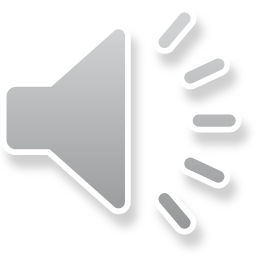 Вид є загальнодієслівною категорією, оскільки охоплює всі форми дієслова: інфінітивну, способові й часові, дієприкметникові та дієприслівникові.
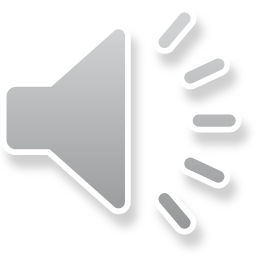 Категорія виду є основною граматичною категорією дієслова і вказує на  внутрішні межі дії, на її результативність/нерезультативність, тривалість/обмеження, завершеність/незавершеність. Реалізується у двох грамемах – грамемі доконаного виду і грамемі недоконаного виду.
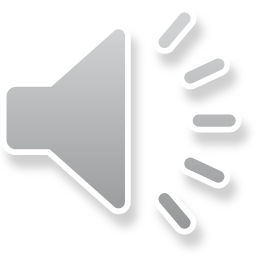 Видове протиставлення виражається граматично у співвідносних дієсловах спільного кореня (і тільки в поодиноких випадках у словах з різними основами –  суплетивно), що виступають як видова пара, наприклад: класти – покласти, робити – зробити, допомагати – допомогти, брати – взяти.
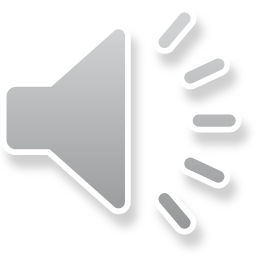 Значення доконаного й недоконаного виду у формах інфінітива виражається безвідносно до інших граматичних значень дієслова, воно властиве самій дієслівній основі, де показником виду виступає афікс (префікс або суфікс), чергування звуків у корені слова, наголос тощо. Кожний інфінітив об'єднує всі можливі форми одного виду, наприклад: замикати –  замикаю, замикав, замикатиму, замикай, замикав би, замикаючи; замкнути — замкну, замкнув, замкни, замкнув би, замкнений.
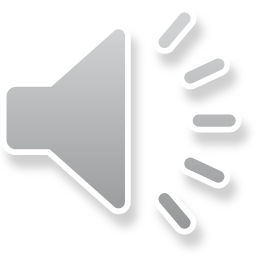 Значення форм доконаного виду пов'язується із вказівкою на внутрішню межу – вони виражають результативну дію, переважно нетривалу, наприклад: написати, прочитати, зробити, посиніти.
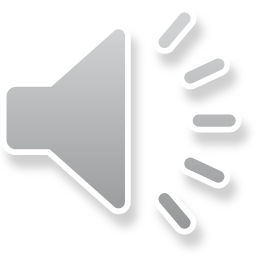 Крім основних значень, дієслівні форми можуть виражати різні додаткові відтінки значень недоконаного і доконаного виду: тривалу спрямовану дію (летіти, пливти); повторювану дію (ганяти, їздити);
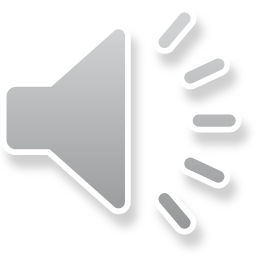 супровідну дію (приспівувати, приказувати); 
тривалу завершену дію (посидіти, поспати); 
раптову дію з відтінком підсилення (смикнути, грюкнути, рубонути); 
багатократну обмежену в часі (попоходив, попорозказую, попоносили);
 вказівку на початок дії, обмеженої в часі (заспівав, закричу, покотиться) та ін.
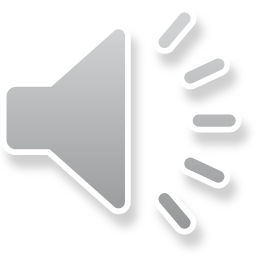 Ці додаткові відтінки переважно передаються різними часовими формами, оскільки динамічна ознака в процесі її становлення або розгортання виявляється як реалізована чи нереалізована, тривала чи нетривала в часових межах.
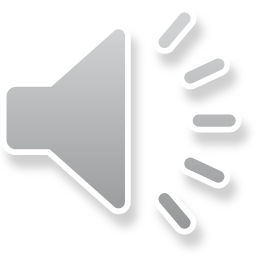 У сучасному мовознавстві розрізняють парновидові, двовидові та одновидові дієслова.
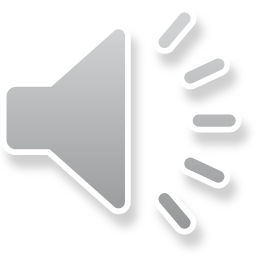 Парновидова (корелятивна) пара – це співвідносні дієслова, що відрізняються тільки значенням виду, наприклад: сідати –  сісти, берегти –  зберегти.
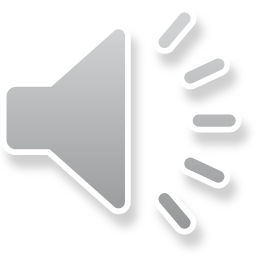 Видові співвідношення у споріднених дієсловах виражаються засобами афіксації (префіксами й суфіксами, а також конфіксами), чергуванням голосних у корені слова, зміною наголосу, суплетивністю.    Засіб префіксації виступає при творенні дієслова доконаного виду від безпрефіксного дієслова недоконаного виду, наприклад: вітати – привітати, знайомити – познайомити, пам'ятати–запам'ятати.
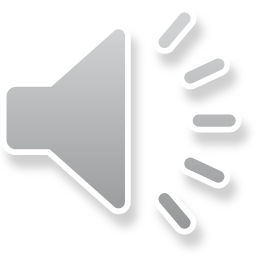 Корелятивні видові пари відрізняються від префіксального словотворення тим, що при видотворенні похідна форма змінює тільки значення виду, а при словотворенні похідне дієслово виступає з додатковим семантичним відтінком, наприклад: писати –  написати (видова пара); писати – списати, розписати, підписати, виписати, записати, відписати, переписати (словотвірний ряд дієслів спільного кореня).
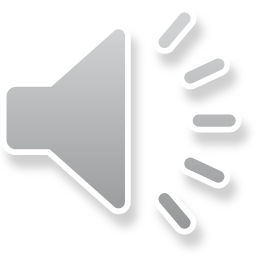 У процесі префіксального словотворення префікси виражають і словотвірне, і видове значення (писати – недоконаний вид, списати, розписати – доконаний вид), але в межах усього словотвірного ряду виступає тільки одна видова пара префіксального творення (писати –  написати). Кожне новоутворене префіксальне дієслово вступає у видове співвідношення з дієсловом того самого кореня, утворюючи кореляцію за допомогою інших засобів видотворення, наприклад: списати –  списувати, розписати –  розписувати.
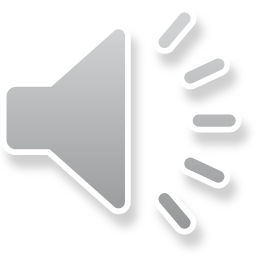 У сучасній українській літературній мові для видотворення використовуються найчастіше префікси з- (с-), за-, на-, по-,при-,про-наприклад: казати — сказати, робити - зробити, програмувати - запрограмувати, лити — налити, бити — набити (когось, чогось, щось), синіти - посиніти, ставити — поставити, іти — прийти, летіти - прилетіти, гнати—пригнати (до певного пункту) і прогнати (вигнати).
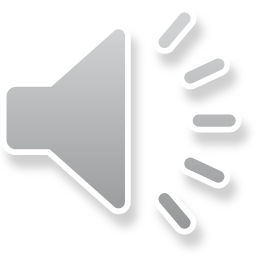 Видова пара може творитися за допомогою конфікса: падати - впасти, вішати—повісити або шляхом суплетивації: ловити - піймати, брати – взяти, заходити (в приміщення)  – увійти.
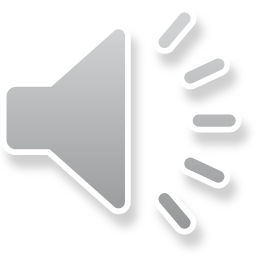 Суфіксальний спосіб творення видової пари виступає переважно в кореляції другого ярусу: від префіксальних дієслів доконаного виду творяться форми недоконаного виду, наприклад: читати – прочитати (І ярус); прочитати – прочитувати (II ярус). Якщо префіксальним видотворенням виражається основне значення виду – вказівка на внутрішню межу, на завершеність/незавершеність дії в часі, на результативність її, то суфіксальними засобами виражаються різні додаткові відтінки видового значення: протяжність, повторюваність дії і т. ін.
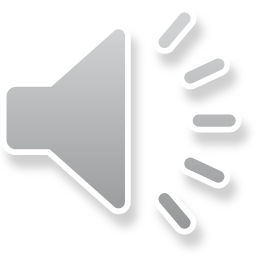 У сучасній українській літературній мові дієслова доконаного виду мають співвідносні форми недоконаного виду, утворені за допомогою суфіксів -ува-,    -овува-, -ва-, -а-, -ля-, що виражають значення тривалої, багатократної, повторюваної або супровідної дії, наприклад: заспівати —  заспівувати, витягти —  витягувати, відшукати —  відшукувати; скупити —  скуповувати, опрацювати —  опрацьовувати, прилаштувати — прилаштовувати, заборонити — забороняти.
Видова кореляція може виражатися заміною суфікса і в парах безпрефіксних дієслів: лишити – лишати,  пустити – пускати. За допомогою суфіксів виражаються також додаткові видові відтінки в межах одного виду, наприклад: летіти – літати, котити – качати, нести –  носити.
Чергування звуків у корені слова в сучасній українській мові дуже рідко буває самостійним засобом видотворення (наприклад: збирати – зібрати, надсилати –  надіслати), найчастіше воно є супровідним засобом при суфіксальному видотворенні, як наприклад: видерти – видирати, допекти –  допікати, закотити –  закачувати, заявити – заявляти, відростити –  відрощувати.
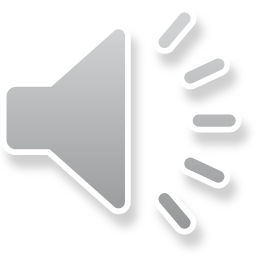 Видове значення може виражатися також зміною наголосу в дієслові, наприклад, засипати –    засипати (чимось), вики-дати – викидати, розрізати – розрізати.
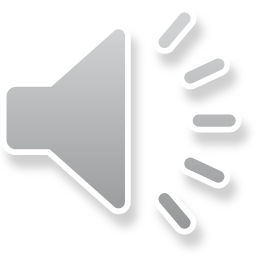 У сучасній українській мові є невелика група безпрефіксних дієслів, що можуть виражати значення доконаного й недоконаного виду залежно від контексту. Їх називають двовидовими. Це дієслова женити, ранити, веліти, наслідувати, вінчати, атакувати, телеграфувати, телефонувати, організувати. Порівняйте, наприклад: Наступного тижня слід атестувати аспірантів другого року навчання (доконаний вид); Студентів будемо атестувати за допомогою системи МУДЛ (недоконаний вид).
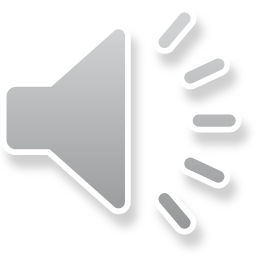 Окремі групи складають одновидові дієслова, що не мають видової кореляції.
Тільки недоконаний вид мають: а) безпрефіксні дієслова із значенням необмеженої дії, наприклад: гордувати, гидувати, гребувати, вимагати, чекати, мислити, працювати, говорити, гомоніти, ледарювати, ворогувати, стежити і под.; б) префіксальні дієслова, утворені від дієслів із значенням необмеженої дії (мислення, мовлення, сприймання) за допомогою префікса по-, що надає відтінку повторюваності дії: погукувати, покрикувати, почитувати, пописувати, потріскувати.
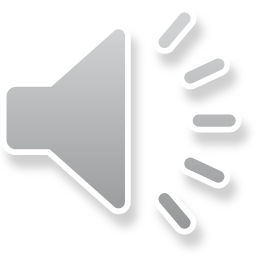 Значення лише доконаного виду мають в основному дієслова префіксально-постфіксальні, похідні від двовидових безпрефіксних дієслів. Це дієслівні утворення з префіксами від-, на-, за-, по- про-, роз-наприклад: відпрацюватися, надуматися, натерпітися, замиритися, повчитися, провчитися, пробідкатися, розпишатися, розморгатися.
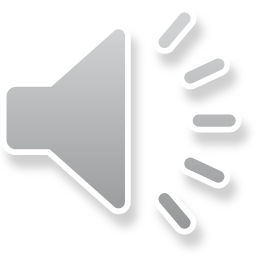 Одновидове значення можуть мати також дієслова префіксальні, утворені від двовидових за допомогою префіксів за-, по-, про-, від-що вносять відтінок тривалості дії із вказівкою на результативність або вказують на початок дії з відтінком посилення її: закивати, запрацювати, потерпіти, поплакати, проходити, просидіти, відшуміти, відходити.
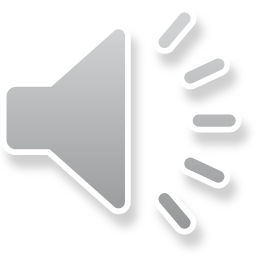 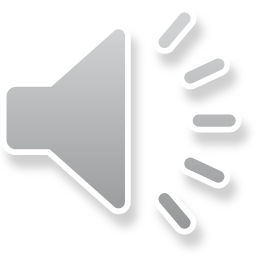